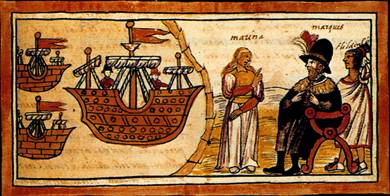 LE Immagini antiche e moderne della malinche
Una donna intelligente, 
interprete indigena tra culture-lingue 
e giovane madre.
Roma, 23 novembre 2015
1
Come possiamo vedere nell’iconografia indigena e meticcia del Cinquecento, la Malinche diventa protagonista di complessi episodi di mediazione. 
Proietta fatti non secondari nel ruolo di traduttrice e consigliera del conquistatore Cortés.
Nelle ultime immagini il suo sapere la trasforma in un’icona culturale anche se carica di leggenda popolare.
2
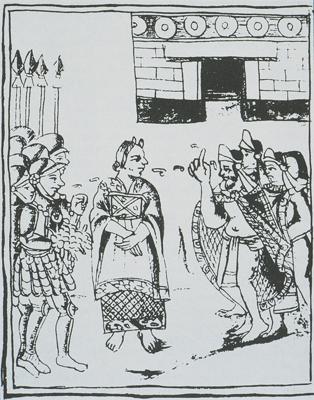 3
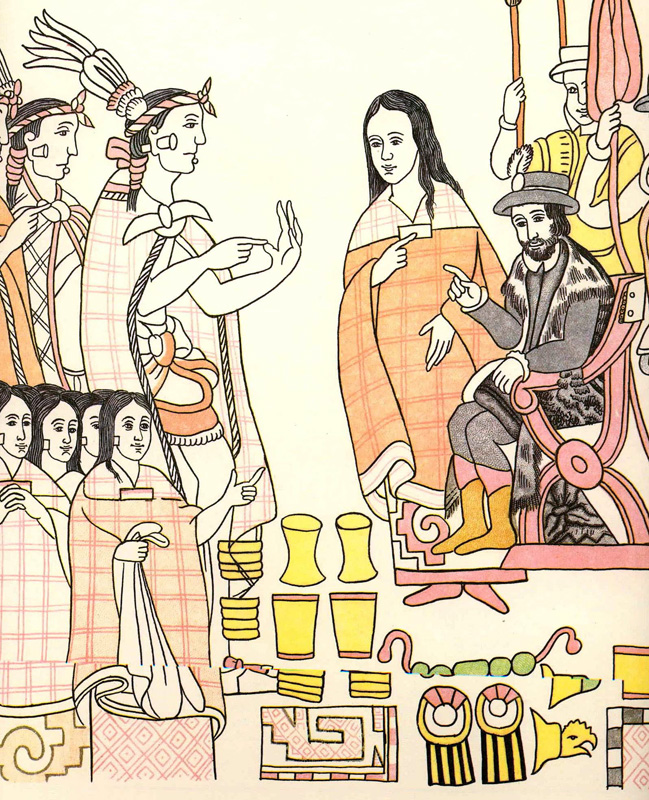 4
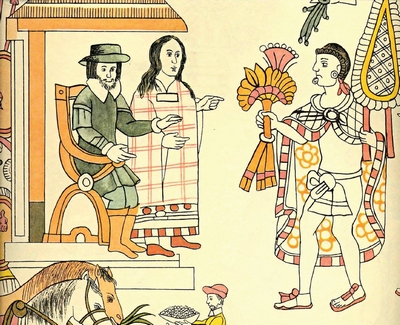 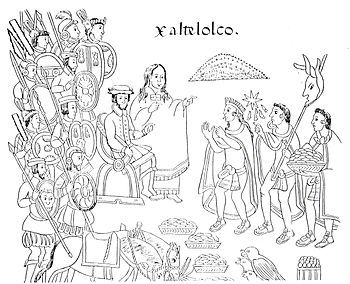 7
8
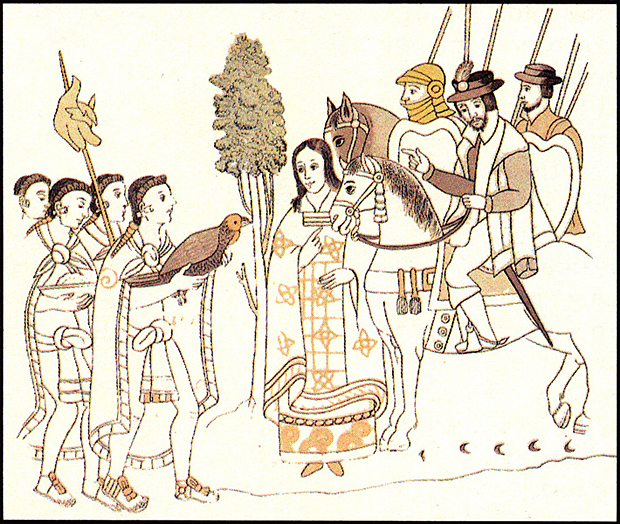 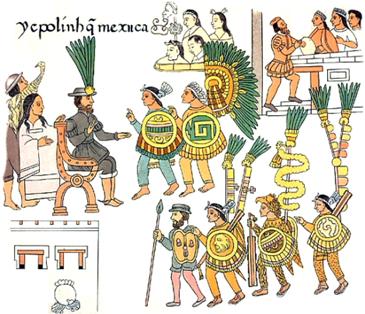 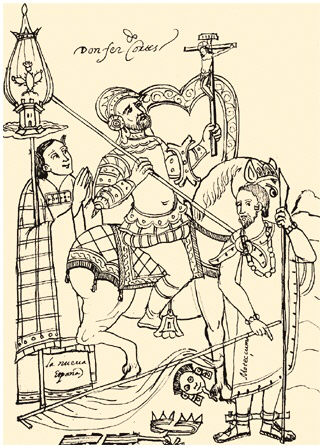 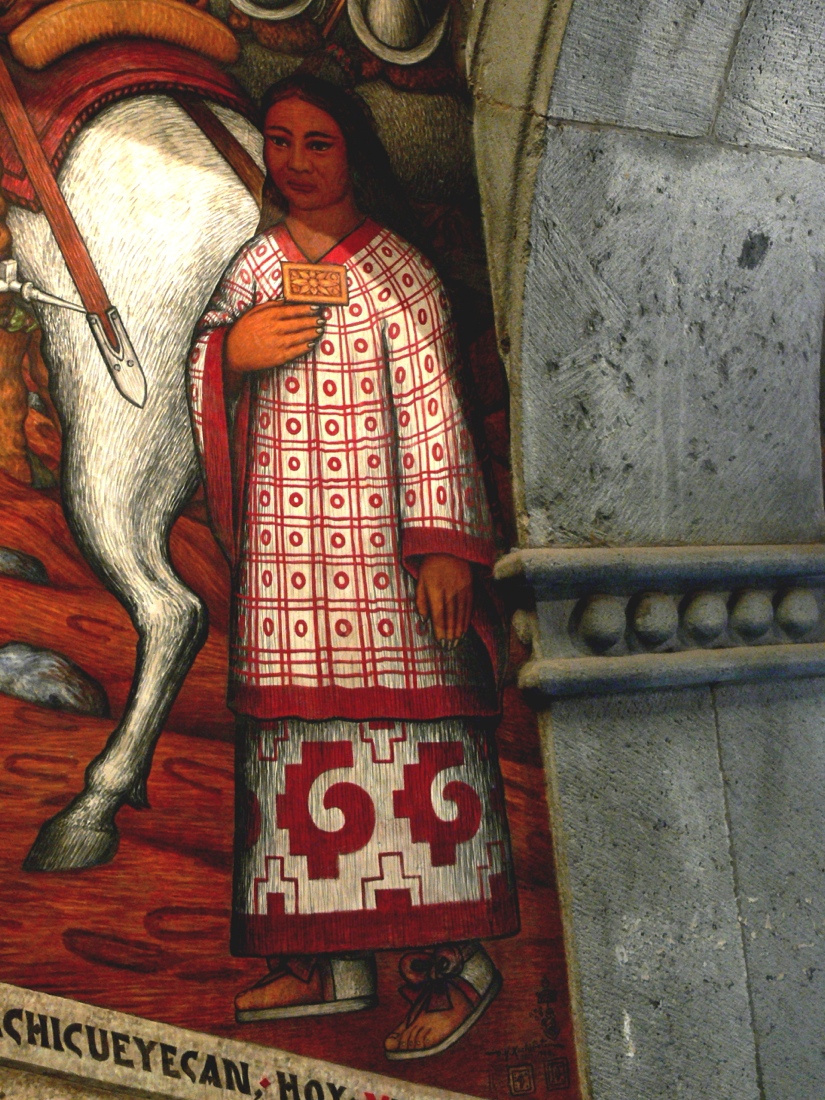 11
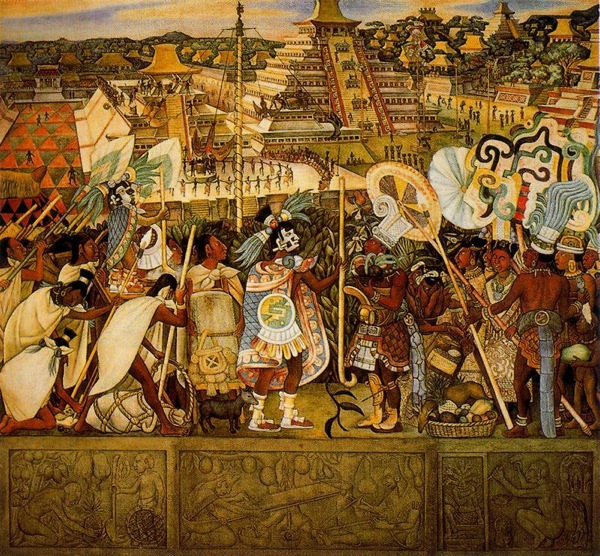 12
13
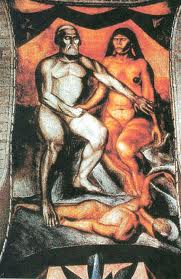 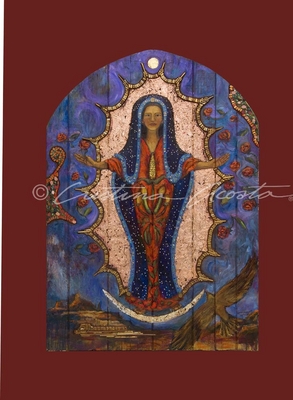 14
15
Come si è visto nell’iconografia indigena e meticcia del Cinquecento, la Malin che diventa protagonista degli scenari che narrano episodi di mediazione a volte non secondaria nel ruolo di traduttrice del conquistatore Cortés.
Nelle ultime immagini la sua raffigurazione si trasforma verso un’icona popolare e leggendaria.
16